Rho of Delta Kappa Epsilon International
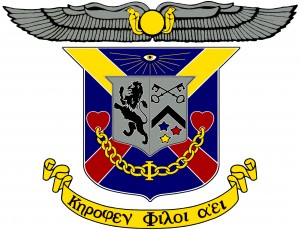 Annual MeetingOctober 5, 2013
Rho House Association
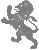 Rho House Association
Annual Meeting Agenda
Report on Greek Life (Michael De Lisi ‘03)
Governance Report (Michael De Lisi ‘03)
Treasurer’s Report (Peter Carlson ‘02)
Academic Report (Scott Harris ‘95)
Undergraduate Report (Michael Kelley ‘14)
DKE 160th Anniversary Campaign (Michael De Lisi ‘03)
Introduction to NIBs (Steve Vorvolakos ‘14)
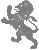 Rho House Association
Report on Greek Life
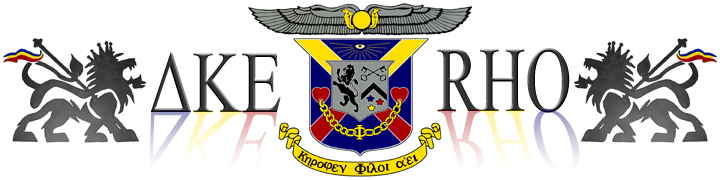 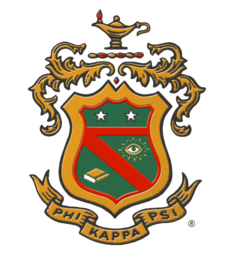 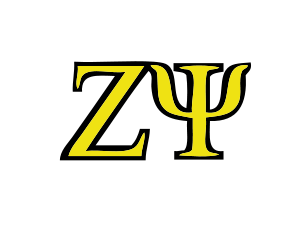 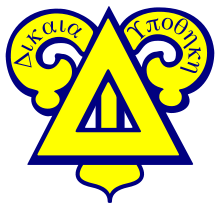 KDR and Chi Phi still own their houses; Chi Phi dispute with Lafayette College still not resolved
21 fraternities and sororities express interest in Lafayette College since 2008
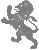 [Speaker Notes: Number of Chapters
New Associate Director Dan Ayala
AISB Update & President Byerly
DKE Strategic Relationships and Standing on Campus]
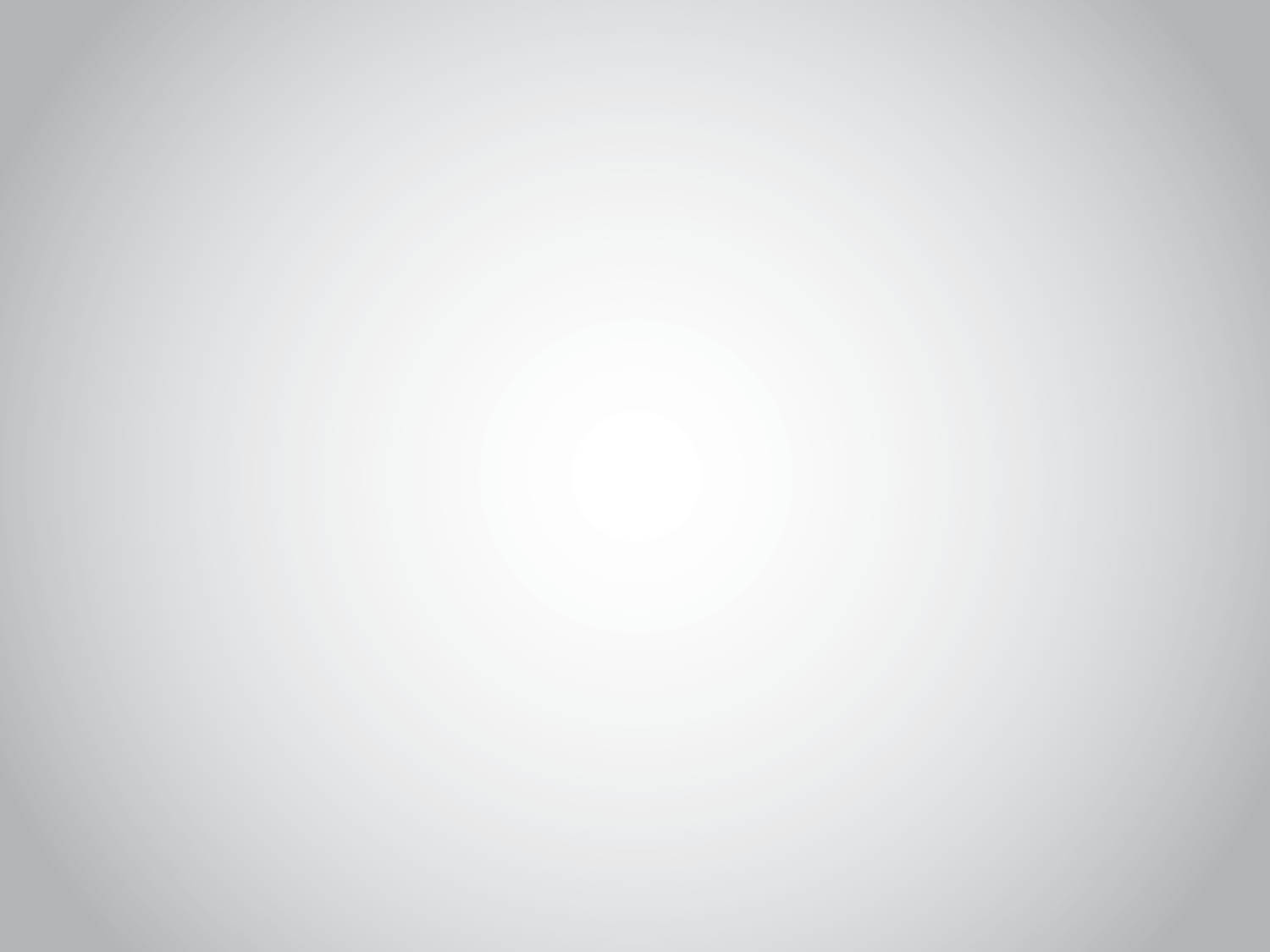 Rho House Association
Rho House Association Leadership Team
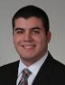 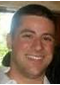 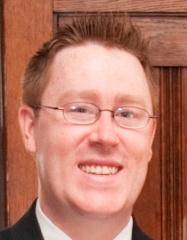 Young Alumni Giving (0-5)Assistant DirectorMichael Rupolo ‘12
Rho News                  EditorJared Piette ‘12
Young Alumni Giving (5-10)Assistant DirectorRob Hummel ’06 (Pending)
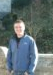 Electronic Communications
ManagerJohn Crerand ‘09
PresidentMichael De Lisi ‘03
BusinessManagement  Rob Schiller ‘06
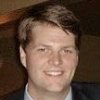 RecruitmentAdvisor
John Sheehy ‘05
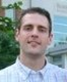 TreasurerInvestment & Financial Policy CommitteePeter Carlson ‘02
Vice President House ManagementCritical Need
Communications Public Relations CommitteeCritical Need
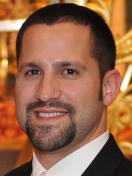 Art DesignGabriel Fernandez-Obregon ‘03
Programs
CoordinatorTBD
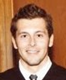 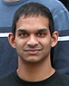 Chapter AdvisorRisk ManagementBrent Souders ‘11
ScholarshipDirectorDr. Asela Gunawardana ‘95
Information Technology Will Forbes ‘96
Legal TBD
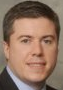 Chapter AdvisorMember DevelopmentTBD
HistorianFletcher Thomson ‘98
2013 Critical Needs: VP, Communications, and Board of Directors
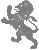 4
Revised 10/5/13
[Speaker Notes: Number of Chapters
New Associate Director Dan Ayala
AISB Update & President Byerly
DKE Strategic Relationships and Standing on Campus]
Rho House Association
FY13 Summary of Giving
Total Raised: $2,090
Expenditures:
Rho News
Homecoming
Faculty Dinner
Insurance
Total Raised: $18,976
Expenditures:
DKE x10 Challenge
Undergrad Conf’s
*Marquis Society level gift
**Faculty advisor
FY13 participation rate of 7.9%, prior 6 years averaged 4.0%
FY14 off to a great start, already at 3.3%
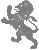 [Speaker Notes: Review summary of giving
Highlight improving participation
Rho News Cost: $936.76Dues received through 9/25: $1,635Past 2 years both came in around $2,000
     Subscriptions now make up 41% of dues received
Goals for upcoming year
Get DKE onto QuickBooks
Soliciting volunteers to help
Automate dues recognition on website so you can always see if you’re current
Execute investment policy committee asset allocation
Investigate possibility of creating undergraduate investment club]
Rho House Association
Academics Report
What we've done in 2013
Solidified a culture of academic importance – separately targeting individuals, classes, pledges, and recruits- but most importantly throughout the house.
Put in processes to focus on grades; keep our academic profile off of the college's radar; and strive to make our academics part of DKE's selling point.
Who we're working with (relationship building)
Annette Diorio, VP for Campus Life regarding our academic strategy
Dan Alaya, Ass. Director for Residence Life, for tactical interactions with the school
The registrar, to drive an understand that our members’ grades allows us to understand performance and act in alignment with Lafayette's Greek academic goals.
Significant accomplishments
Established a vision for our academics
All members graduate on time
Win the academics competition of the lion trophy
Continue the progress that we’ve made over the past two years
Oversaw an increase in GPA by 0.2 between fall 2012 and spring 2013
Understood and communicated the root cause between recruiting and grades
Future challenges 
Keep the level of requests of the alumni association to the undergrads to a balanced level
Continue to have high expectations for undergraduate leadership and body
Continue connecting rush processes to academic performance 
Maintain administration relationships to support our academic and larger reputation
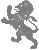 Delta Kappa Epsilon International
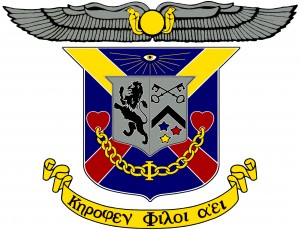 Chapter Strategic Planning
Rho Chapter of Delta Kappa Epsilon Fraternity
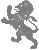 [Speaker Notes: Hesitation behaviors/reactions:
     i. Strategic planning?  What is that?;
     ii. Strategic planning sounds pretty heavy for a bunch of undergraduates;
     iii. I don’t have enough time for this;
     iv. My chapter doesn’t need this—we’re fine already.
     v. Why go to all this trouble when we’re already one of DKE’s best chapters?

Strategic planning is the process by which you define a vision for your organization and drive to achieve said vision with a structure of smart action-items, goals, initiatives, and  yearly missions.  Clarity and accountability are enhanced, aiding achievement.

Strategic planning does sound pretty heavy, but it is actually quite simple—perhaps one of the easiest exercises you’ll perform while in school.

Strategic planning should actually SAVE you a lot of time.  Invest planning time now to save time later.

Have you had any ups and downs? Ever want to maximize the up moments and minimize the down moments?  This will help you get better.Why stop there?  Use strategic planning to be one o the best in the continent.]
Strategic Planning
Core Values
“Rho of Delta Kappa Epsilon is a values based brotherhood that inspires leadership, intellectual curiosity, respect, and honor in our brothers with commitment to our fraternity and traditions as part of a vibrant Greek community actively engaged with Lafayette College.”
Core Values
Core Values
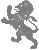 [Speaker Notes: Written by the students in the Rho Chapter of DKE on Saturday, August 25, 2012 to guide them for the next 3 years.]
Strategic Planning
Core Values
“Continue to strengthen our fraternity through the recruitment of quality brothers, reinforcement and advancement of academic standards, emphasis of lifelong commitment to brotherhood and to DKE, and more active engagement in our community by collaborating with Lafayette organizations.” – Rho, Lafayette College
Core Values
Core Values
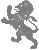 [Speaker Notes: Written by the students in the Rho Chapter of DKE on Saturday, August 24, 2013 to guide them for the 2013-2014 academic year.]
Strategic Planning
DKE Strategic Initiatives
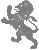 [Speaker Notes: Written by the students in the Rho Chapter of DKE on Saturday, August 24, 2013 to guide them for the 2013-2014 academic year.]
Rho House Association
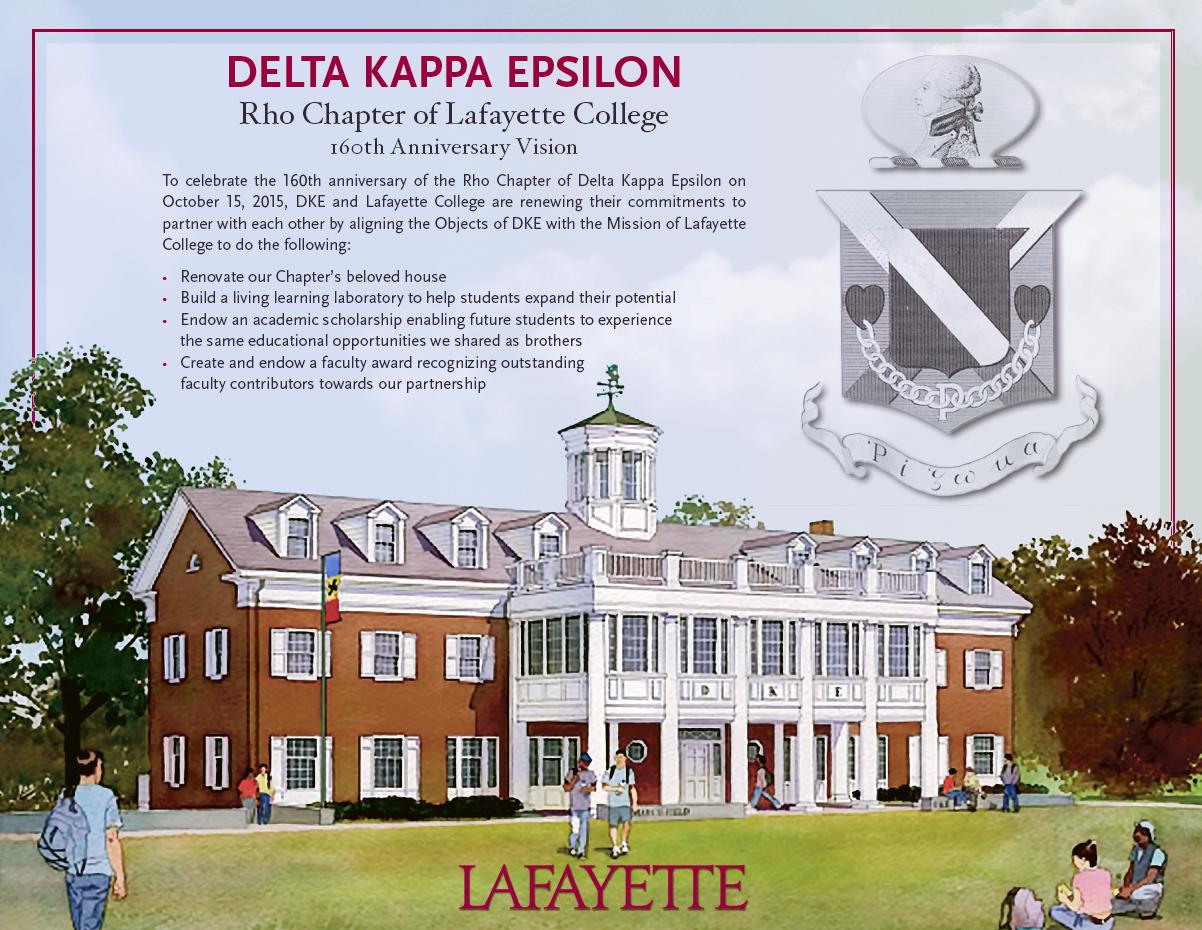 DKE 160th Anniversary Campaign
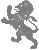 [Speaker Notes: Number of Chapters
New Associate Director Dan Ayala
AISB Update & President Byerly
DKE Strategic Relationships and Standing on Campus]
Rho House Association
Fundraising Progress
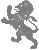 Rho of Delta Kappa Epsilon International
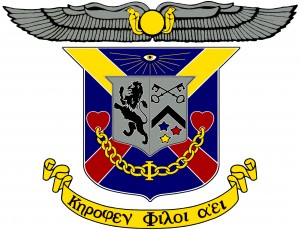 Annual MeetingAdjournment
NIBs, Lion March, Chapter Photo, Tailgate, Oktoberfest
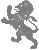 [Speaker Notes: Hesitation behaviors/reactions:
     i. Strategic planning?  What is that?;
     ii. Strategic planning sounds pretty heavy for a bunch of undergraduates;
     iii. I don’t have enough time for this;
     iv. My chapter doesn’t need this—we’re fine already.
     v. Why go to all this trouble when we’re already one of DKE’s best chapters?

Strategic planning is the process by which you define a vision for your organization and drive to achieve said vision with a structure of smart action-items, goals, initiatives, and  yearly missions.  Clarity and accountability are enhanced, aiding achievement.

Strategic planning does sound pretty heavy, but it is actually quite simple—perhaps one of the easiest exercises you’ll perform while in school.

Strategic planning should actually SAVE you a lot of time.  Invest planning time now to save time later.

Have you had any ups and downs? Ever want to maximize the up moments and minimize the down moments?  This will help you get better.Why stop there?  Use strategic planning to be one o the best in the continent.]
Rho of Delta Kappa Epsilon International
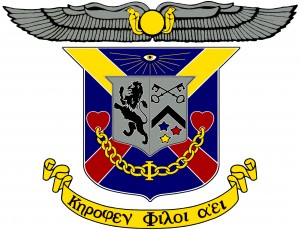 Annual MeetingOctober 5, 2013
Rho House Association
Backup Slides
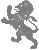 [Speaker Notes: Hesitation behaviors/reactions:
     i. Strategic planning?  What is that?;
     ii. Strategic planning sounds pretty heavy for a bunch of undergraduates;
     iii. I don’t have enough time for this;
     iv. My chapter doesn’t need this—we’re fine already.
     v. Why go to all this trouble when we’re already one of DKE’s best chapters?

Strategic planning is the process by which you define a vision for your organization and drive to achieve said vision with a structure of smart action-items, goals, initiatives, and  yearly missions.  Clarity and accountability are enhanced, aiding achievement.

Strategic planning does sound pretty heavy, but it is actually quite simple—perhaps one of the easiest exercises you’ll perform while in school.

Strategic planning should actually SAVE you a lot of time.  Invest planning time now to save time later.

Have you had any ups and downs? Ever want to maximize the up moments and minimize the down moments?  This will help you get better.Why stop there?  Use strategic planning to be one o the best in the continent.]
Rho House Association
FY13 Dues Paying Members
John Wynn '50
William Harvey '53
Robert Lundquist '55
Martin Freifeld '69
Alan McFarland '72
Richard Moller '83
Christopher Nolan '86
Peter Glock '86
Richard Ryan '86
Stuart Daughtridge '86
Victor Diaz-Gonzalez '86
Gregory Bahtiarian '87
Robert Matje '89
Kristian Bornemann '91
Mark Fedorov '91
Asela Gunawardana '95
Scott Harris '95
Fletcher Thomson '98
Stephen Scioscia '98
Timothy Reinking '99
Peter Carlson '02
Michael De Lisi '03
Michael Gentile '03
John Sheehy '05
Kevin Fitzpatrick '05
Robert Schiller '06
Andrew Kling '08
Christian Garelli '09
Joseph Nam '09
Peter Crouse '10
Ryan Simmons '10
William engel '10
Andrew Casey '11
Jared Piette '12
Michael Rupolo '12
Thomas  Miglietta '12
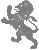 Rho House Association
FY14 Summary of Giving
Giving to Operations
Programming and Capital Giving
William Magee '47
Richard Heller '49
John Wynn '50
Matthias Sheeleigh '50
Joseph Pew '55
Edwin Case '59
Thomas Neff '59
John Hossenlopp '61
Robert Rothman '66
Alan McFarland '72
Richard Moller '83
Victor Diaz-Gonzalez '86
Gregory Bahtiarian '87
Mark Fedorov '91
Eric Abbott '92
Mark Suffredini '93
Asela Gunawardana '95
J Smith '95
Scott Harris '95
Fletcher Thomson '98
Timothy Reinking '99
Peter Carlson '02
Jonathan Winn '07
Christian Garelli '09
William engel '10
Bradley Helland '10
Jared Piette '12
David White '67
Douglas McCorkle '78
Eli Lambert '83
Asela Gunawardana '95
J Smith '95
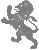 Rho House Association
Interest in Lafayette College 6/1/2013
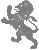